Книжкова графіка:
 основні елементи книги
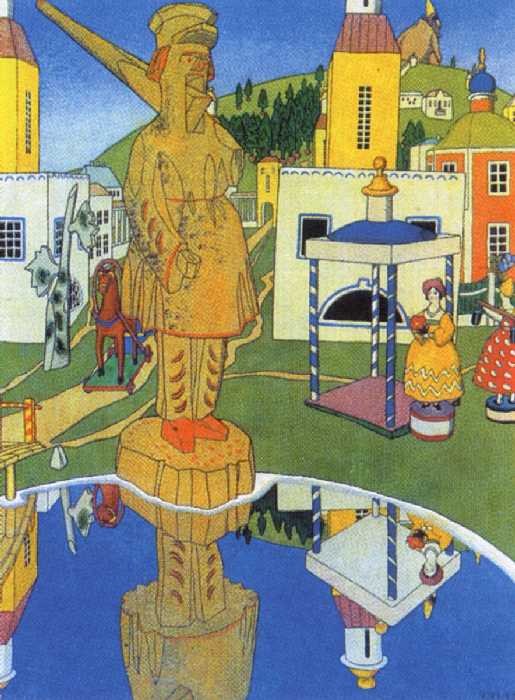 Поява рукописної книги в Київській Русі в XI—XII ст. дала плідний грунт для розвитку книжкової графіки.
Автор: Саламаха О.М.
вчитель ЗОШ I-IIIст. №2м.Борщева
Місце графіки 
в образотворчому мистецтві
Декоративно –
прикладне
мистецтво
Графіка
Живопис
Графіка  Григорія Нарбута
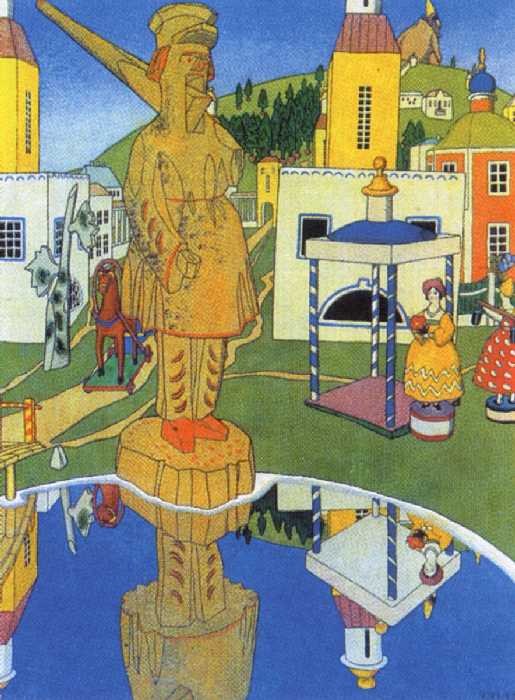 Іллюстрація до книги Б. Дікса
 «Іграшки»
Ілюстрація до книги 
«Старий і море»
Е.Хемінгуея
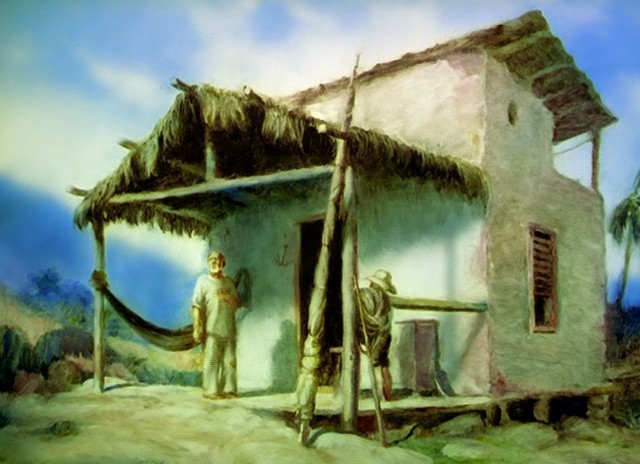 Ілюстрації до казки
 "Лис Микита
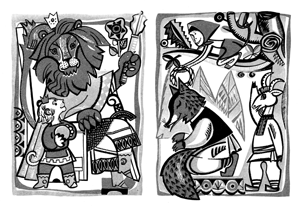 Цікава зустріч
Вправа: Мікрофон

Ти ознайомився з ілюстраціями до твору І.Я.Франка “Лис Микита” у виконанні художника-ілюстратора Теофіла Копистинського.
Уяви, що ти зустрівся з художником, про що ти б його запитав?
НАРБУТ Георгий Іванович
Обкладинка книги «Деревяний орел".
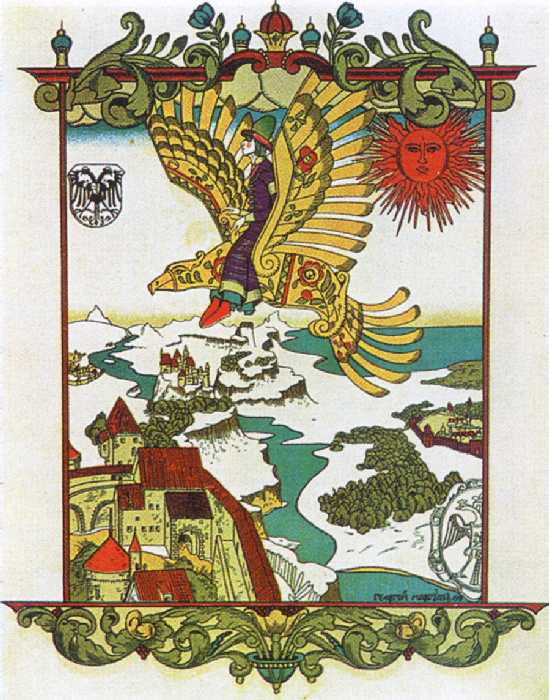 Заставка Євангеліє
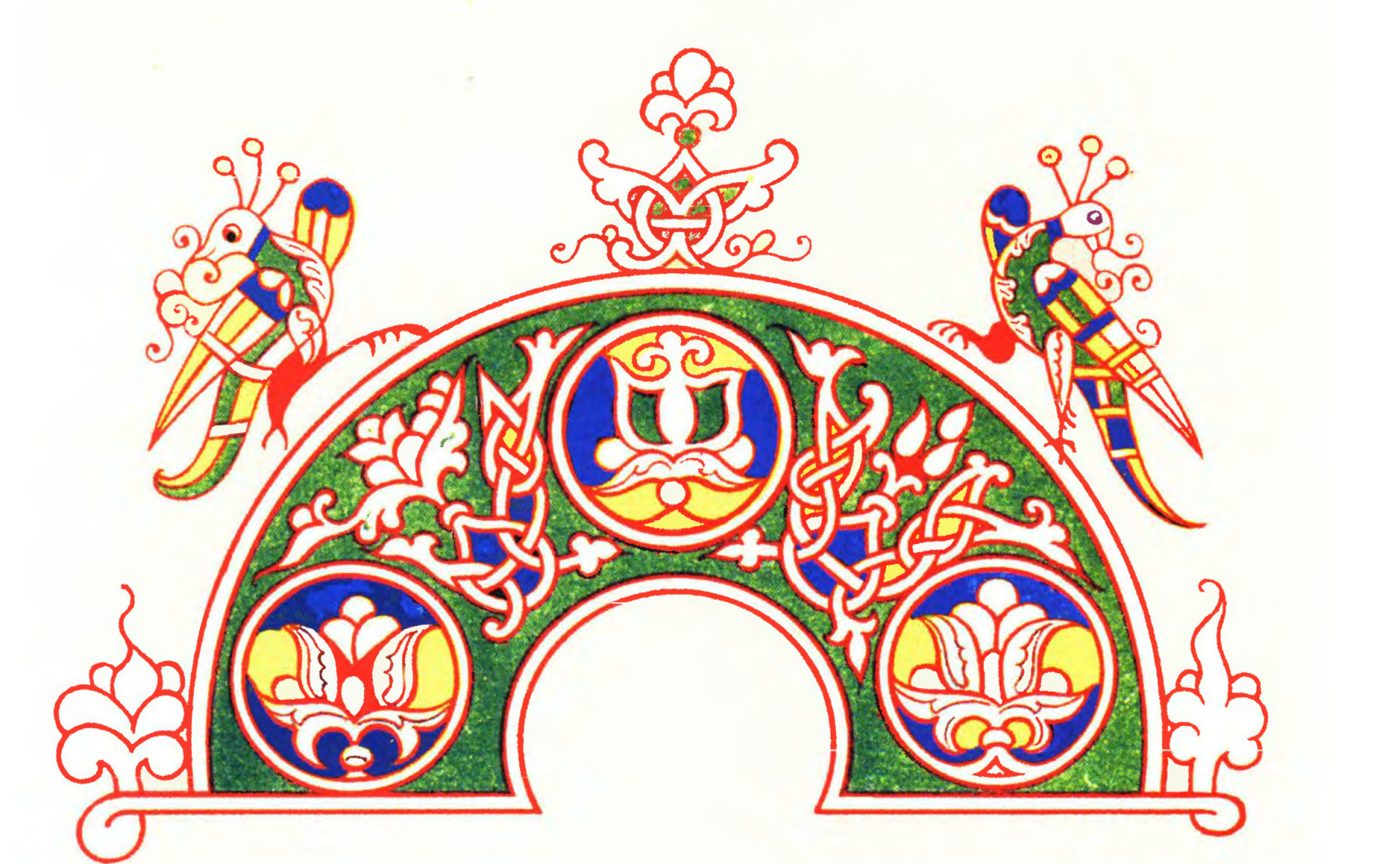 Сторінка
 Рукописної книги
Італія 13 ст.
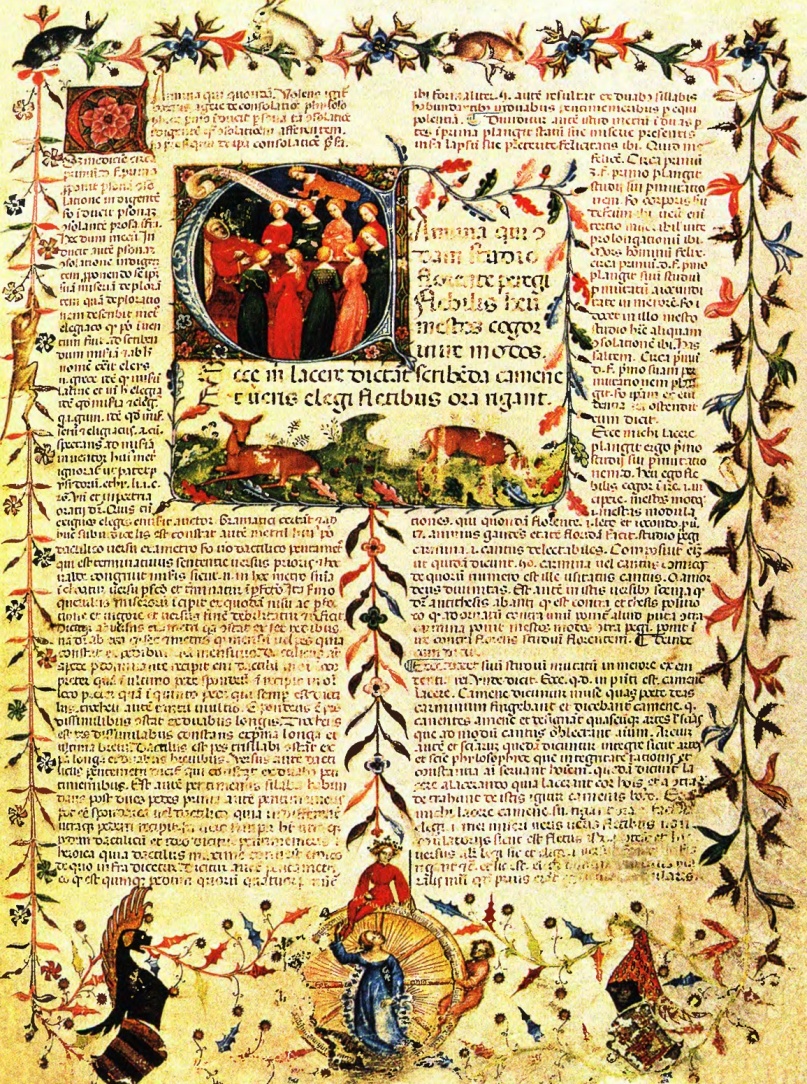 Обкладинка
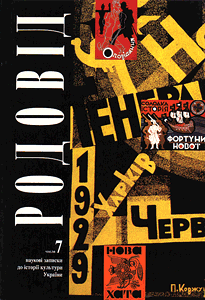 До книжкової графіки відносяться::
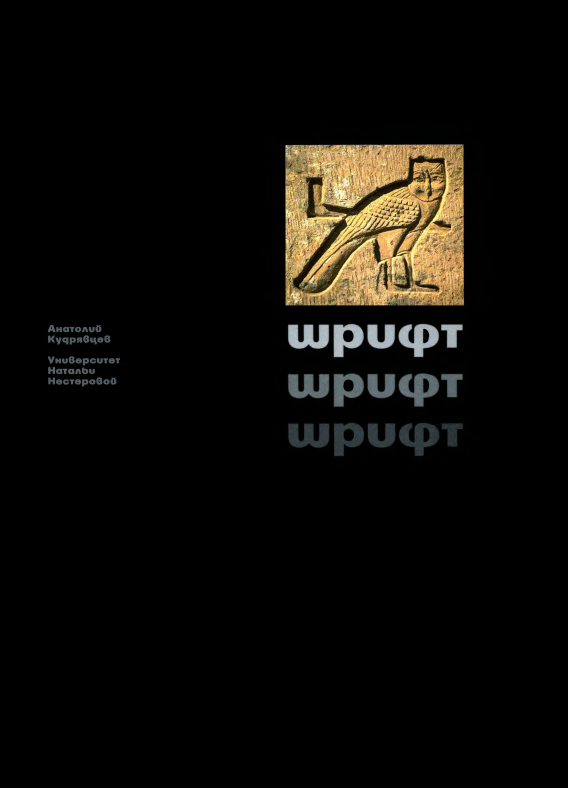 суперобкладинка, обкладинка, форзац, 
титульна сторінка, та блок сторінок,букви, з яких створено слова та тексти,
 буквиці, монограми,
ілюстрації: цілосторінкові, кінцівки, заставки
Створіть асоціативне
 гроно від словосполучення
«книжкова графіка»
Ілюстрація до казки
 «Снігова королева» дитяча робота
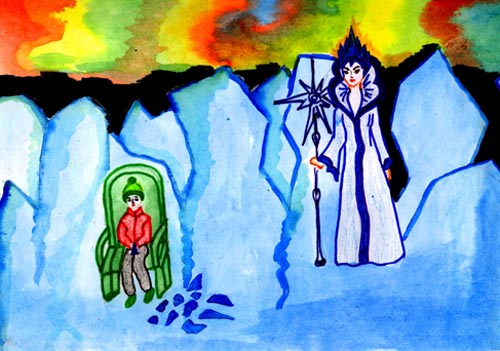 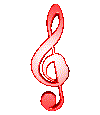 Ілюстрація до казки
 «Снігова королева» дитяча робота
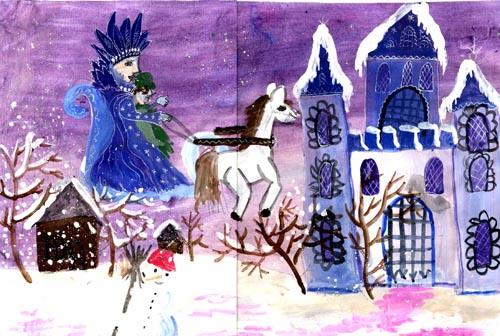 Колективна робота:
Виготовлення стародавнього сувою з сучасним кодексом честі.
Кодекс честі
учня нашого класу
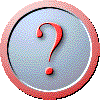 Як міркуєш, які риси необхідні тобі,
 щоб стати  добрим учнем своєї школи,
гідним громадянином своєї країни – України?